Wat gaan we doen?
Introductie van het hoofdstuk (+- 5 min.)
Stukje uitleg (+- 25 minuten)
Opdrachtje (+-10 minuten)
Bespreken en Tips/Tops geven aan elkaar (+- 5 minuten)
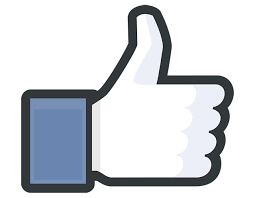 Denk aan:
-Vingers
-Elkaar laten uitpraten
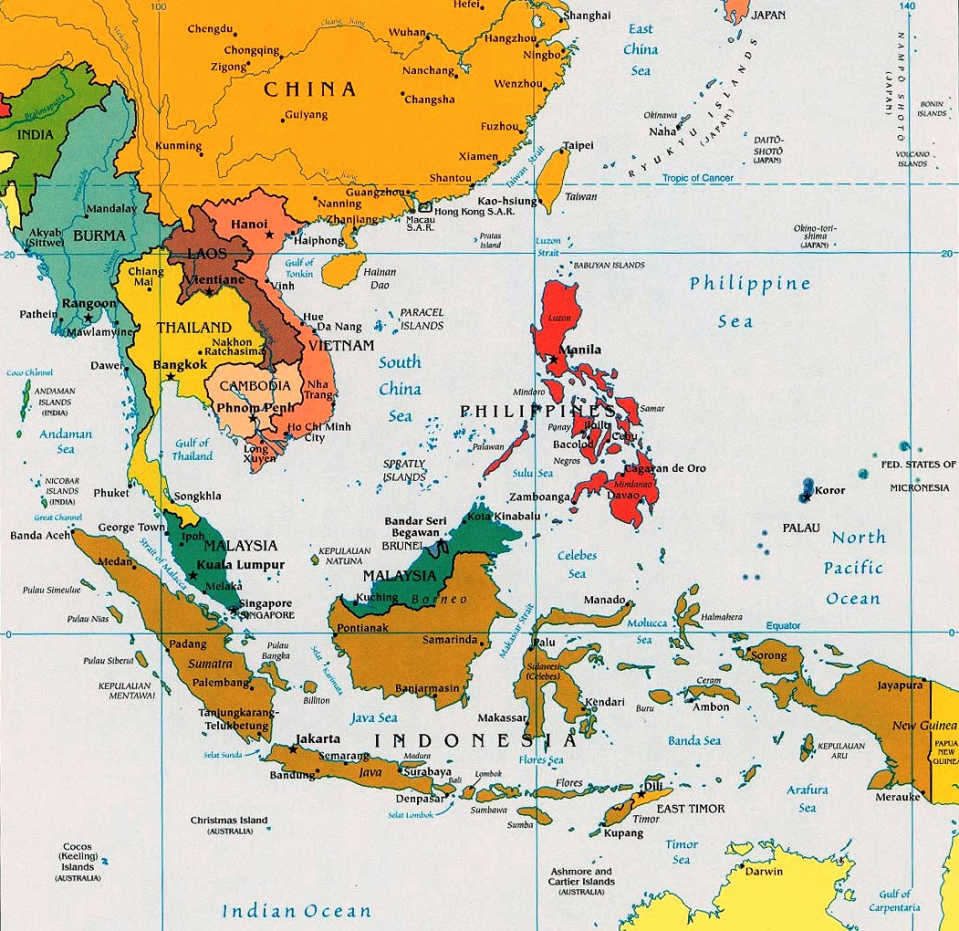 Introductie Zuidoost- Azië
Thailand: een andere wereld (?)
Paragraaf  3.1
Blz. 40-41
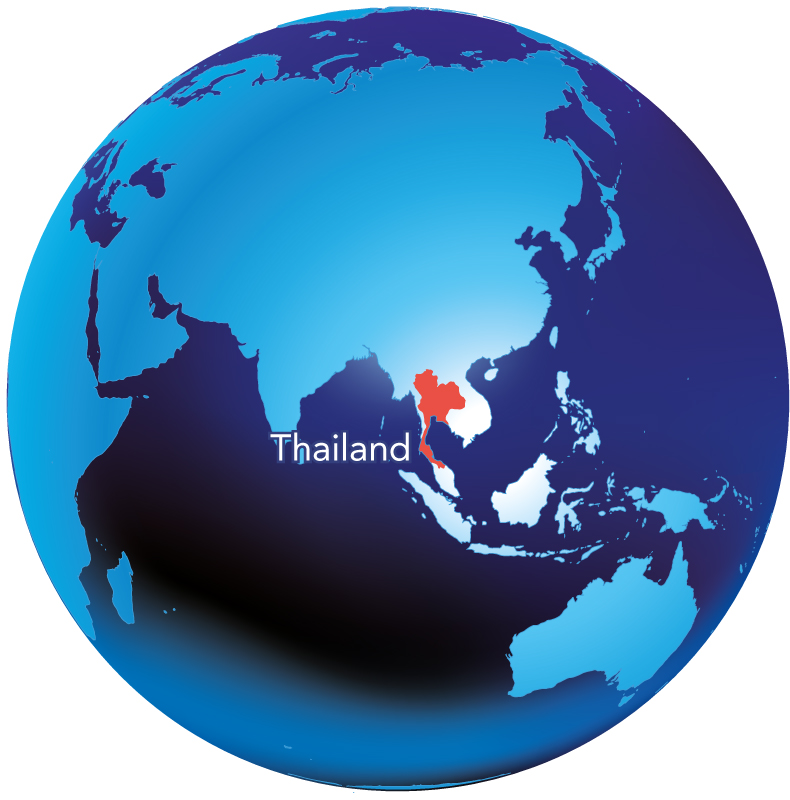 Thailand
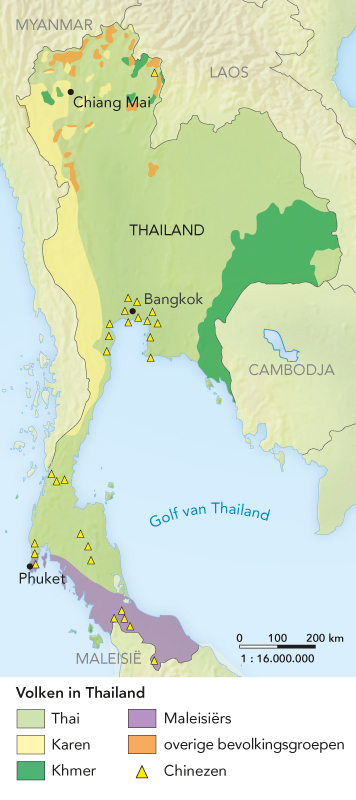 Een land in Zuidoost-Azië

+- 68 miljoen inwoners (hoeveel heeft NL?)

Boeddhisme is de grootste religieuze stroming 

Hoofdstad: Bangkok
Klimaat?
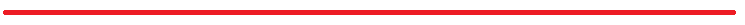 http://www.schooltv.nl/video/verschillende-soorten-regen-stijgingsregen-stuwingsregen-en-frontale-regen/
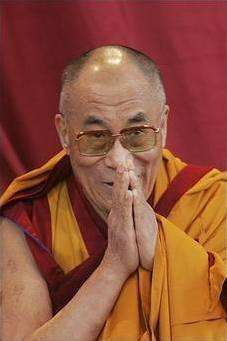 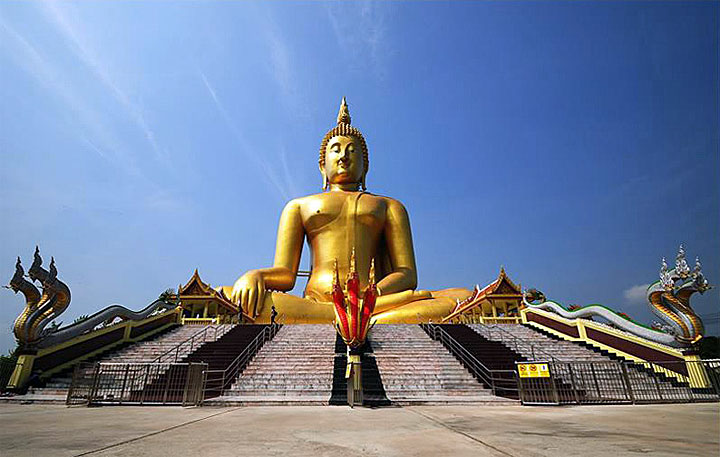 Thaise Cultuur
Wat is cultuur?

Thaise cultuur voor een deel gevormd door het Boeddhisme.

Boeddhisme: godsdienst?
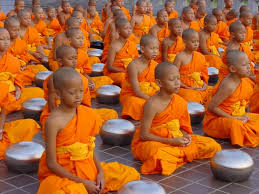 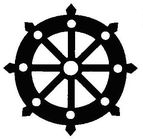 Opdracht: Thailand of NL?
Bekijk de foto’s

Is de foto Thais of Nederlands?

Waarom denk je dat?

Tweetallen, maar iedereen is zelf verantwoordelijk voor een antwoord!

Tien minuten, fluisterend.